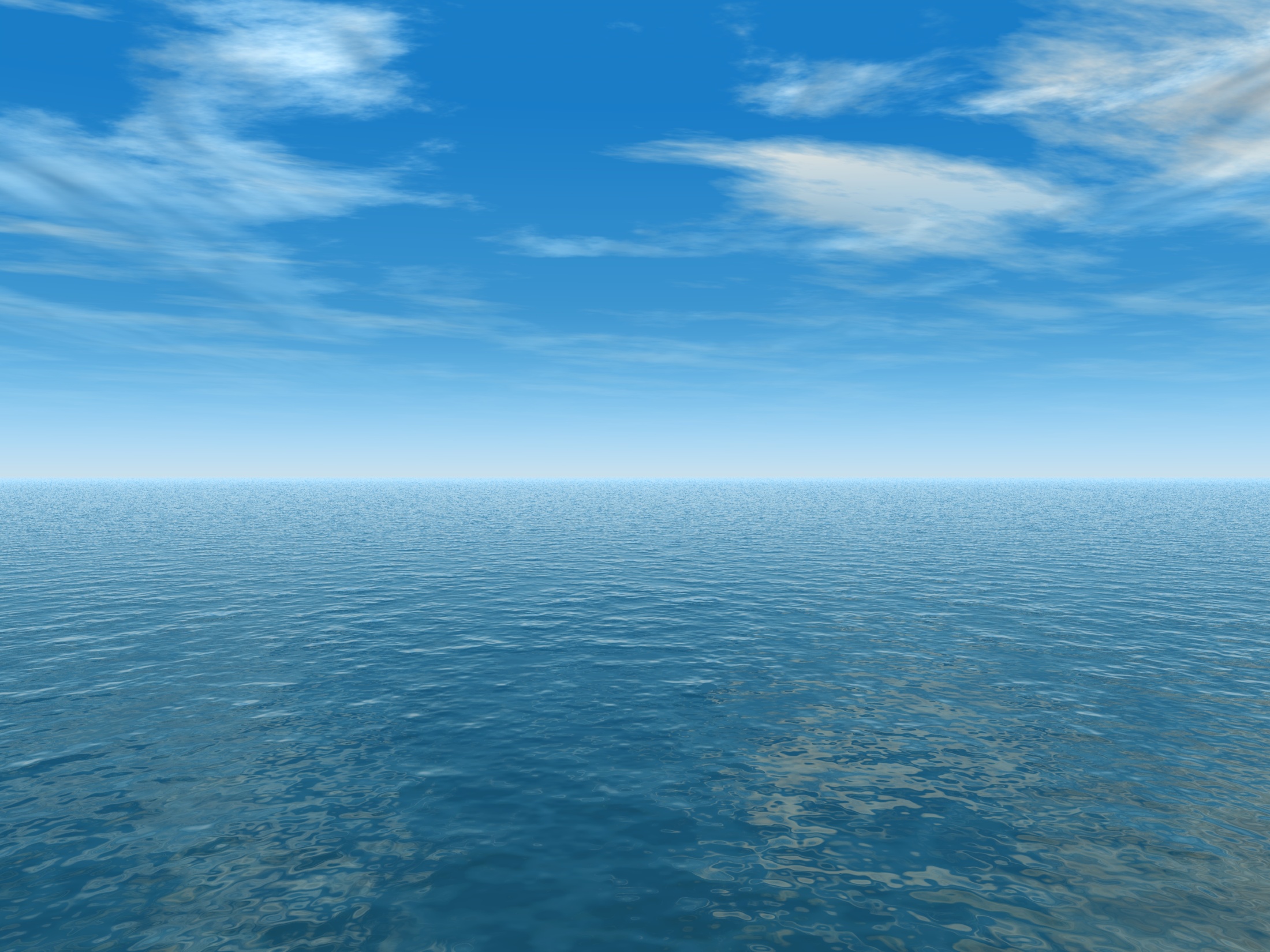 THE AQUANTIS OCEAN-CURRENT TURBINE 
RENEWABLE ENERGY FROM MARINE CURRENTS

Passive Depth Control & Pitch Stability
April 4th, 2013
Henry Swales
Ole Kils
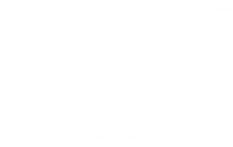 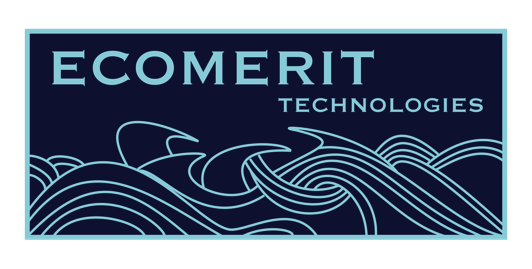 Company Confidential and Proprietary
DCAB Analysis – 3/21/2013
Indicates higher than nominal shear magnitudes are required for good regulation of speed through the rotors.

Varying pitch and rake of the rotors has a limited impact on PDC performance for current configuration.
Resource
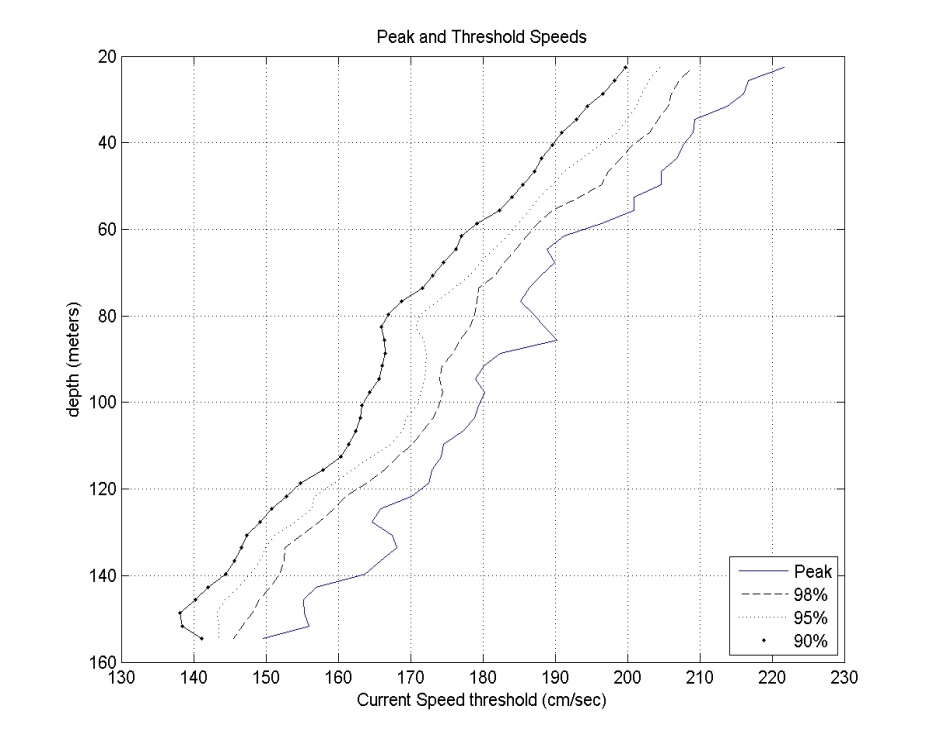 Engaging V-BAR to further characterize the vertical shear in the Florida Current though histogram analysis
Configuration Options for Improved PDC
Forced Pitch
Zero lift transverse structure (truss)
Mooring bridle or sting
Free Pitch
Zero lift transverse structure (truss)
Unconstrained pitch – instability concerns
Transverse Structural Wing
Large enough to overcome rotor lit at small AoA
Likely require upwind rotors due to increased wake
Independent Wing
Supported independently from vertical mooring
Moves wake away from rotors
De-couples pitch of platform and wing
No Wing, Rotor Thrust Vectoring by Mooring Angle
2 Mooring Scenarios:
1000m, 16.0deg top angle
500m, 33.4deg top angle

Mooring line length reduction required increased buoyancy at 1.6m/s
Little/no change in speed through rotors
pitch angle response is greater due to increased mooring angle change, resulting in platform diving to same depth and speed

Sting length improves effectiveness of pitch articulation with mooring angle change, but with diminishing return

Moving Front Mooring below this sting line improves pitch response, but requires one or both of the following to react pitch moment and corresponding vert rotor force at 1.6m/s
Additional buoyancy and/or move CB aft.
reduces effectiveness somewhat and requires tail cone
Move vertical mooring line forward and bridle as needed
requires sting and/or buoyancy change/shift
Mooring Adjustment
Bridled Front Mooring
By vertically bridling the front mooring line and fixing platform pitch to mooring line angle, the rotor thrust vectoring counters the changing direction of the mooring line tension.
Equivalent to very long sting
Requires very still mooring bridle
Engaging PCCI to investigate feasibility bridled moorings
Stability, creep, redundancy, etc.
Curtailment Dilemma
If rotor speed is reduced to reduce power output, thrust is reduced, and the C-Plane rises to higher flow speeds.
May make curtailment ineffective.
This is stall regulation.

If rotor speed is increased to reduce power output, thrust is increased, and the C-Plane dives to lower flow speeds.
Blade loads may increase above design constraints.
Operating on the dangerous side of the Cp curve (ie. loads get worse before they get better during shutdown). Serious no-go for wind turbines.

Other options? Shutdown portion of turbines in a park, etc?